産業組織論A(10) 独占企業の収入の最大化
丹野忠晋
拓殖大学政経学部
2020年7月28日
講義の進め方．使い方
シラバスにある教科書を用意してください．自分のノートと筆記用具を用意してください
どちらの講義を受けてもOKです．teamsの会議に参加できないオンデマンド型の受講者の資料を解説します
次のページに講義のスライドと音声の画面が出てきたら以下のように行ってください．カーソルを持って行き【再生】を押してスライドを閲覧し音声を聞いてください．問題演習の部分や教科書を参照する部分は【一時停止】を押してノートで問題を解いてください．
アンケートと課題はBbの課題機能で提出してください。一回でOK。これ以外の提出方法は認めません。
2020/7/28
産業組織論A 10
2
限界収入の公式
限界収入の公式をおさらいします
限界収入の定義：
限界収入の公式：
価格一定の限界収入：
線形の逆需要関数P(x)=a-bxの限界収入関数：
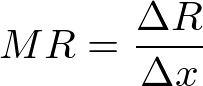 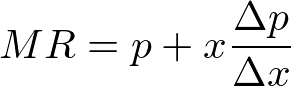 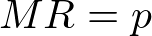 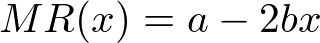 3
2020/7/28
産業組織論A 10
収入の変化
点Aから点Bに変化したときの収入の変化です

生産量が増えたとき収入
の変化は赤い数量効果p2Δx
 （＋）と青い価格効果Δpx1 
（－）に分かれる
点A(x,p)を基準にした収入の
変化は下です．近似した誤差は赤点線
p
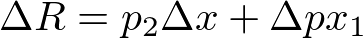 A
p1
逆需要曲線P
B
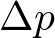 p2
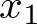 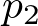 x
O
x2
x1
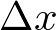 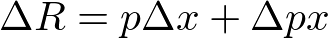 4
2020/7/28
産業組織論A 10
独占企業の収入の最大化
独占企業は市場で唯一の供給者です
多数の消費者がいる市場で独占企業が収入を最大にする状況を考えます
価格pと供給量xについて収入Rはそれらの積です

収入を最大化する生産量（供給量）を求めるには2つの方法があります
水準による最適化は選択肢の純便益を比較します
差分による最適化は選択肢が変化したときの純便益の変化を比較します
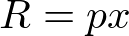 2020/7/28
産業組織論A 10
5
収入最大化の問題1
次の逆需要関数を考える

問1 独占企業の収入関数を求めて下さい
問2 収入関数のグラフを求めて下さい
問3 その頂点の座標を求めて下さい
問4 収入を最大にする生産量とその収入を求めて下さい
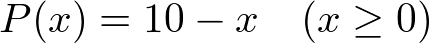 2020/7/28
産業組織論A 10
6
収入最大化の問題1
問1 独占企業の収入関数を求めて下さい

問2 収入関数のグラフを求めて下さい


	収入関数のグラフを収入曲線といいます
問3 その頂点の座標を求めて下さい

　　よって，頂点の座標は(5,25)
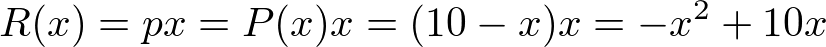 R
Rr=25
0
xr=5
x
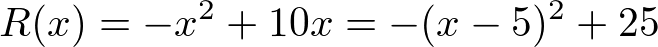 2020/7/28
産業組織論A 10
7
水準による最適化による最大収入
問4 収入を最大にする生産量とその収入を求めて下さい
　　収入を最大化する生産量はxr=5です．最大化さ 　　　　　	れた収入はRr=25となります．
この場合は純便益は（費用がないので）収入です
各選択肢の生産量のうち収入がもっとも高い生産量を探しました
この手法を水準による最適化といいます
2020/7/28
産業組織論A 10
8
差分による最適化による最大収入
生産量が変化したときの収入の変化を比較して最適な生産量を決める差分による最適化で解きます
ある変数の変化が他の変数の変化をもたらす場合に用いる手法が限界分析です
この場合の限界収入はMR(x)=10-2xです
	MR(x)>0 ⇔ xを増やすと収入は増加
	MR(x)=0 ⇔ xを増やすと収入は変化なし
	MR(x)<0 ⇔ xを増やすと収入は減少
生産量の変化⇒収入の変化
2020/7/28
産業組織論A 10
9
限界分析
xが0のときMR(0)=10なので生産量を増やした方が有利です．MR(1)=8,MR(2)=6なのでxを1,2と増加
収入の増加が頭打ちになるのは限界収入が0のときです
MR(x)=0 ⇔ x増加で収入変化なし⇔10-2x=0 ⇔ xr=5
この最適点は水準による最適化と同じ値です
増産したとします．MR(6)=-2なので生産量を最適な値から1単位増やすと収入が-2の変化で減少する
つまり限界収入を0にする生産量が収入を最大にする生産量です
2020/7/28
産業組織論A 10
10
限界収入ゼロ基準
これは収入をすべて計算するよりも簡単です
いくつか注意点を述べます
最大点ならばMR=0になります
最大点は選択肢の区間の内点です
1は収入が最小になるときもMR=0になります
収入曲線が上に凸ならば1の心配はありません
2は生産量が0などの場合はMR=0が最大点の条件とは限りません
限界収入での最大収入の生産量：
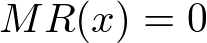 2020/7/28
産業組織論A 10
11
限界収入曲線と収入最大化
p
10
逆需要関数P(x)=10-xとその限界
収入関数MR(x)=10-2xのグラフが
描かれています
MR=0の条件を満たすのは限界
収入曲線が横軸と交わる点です
問5 独占企業が逆需要関数P(x)=16-2xに対しているときの収入を最大化する生産量とその収入を求めて下さい
問6 限界収入関数を求めください．それを用いて収入が最大になる生産量を求めて下さい
P=10-x
MR=10-2x
x
O
xr=5
10
12
2020/7/28
産業組織論A 10
限界収入曲線と収入曲線
p
10
限界収入はΔR/Δxです
これは収入関数の傾きです
直線の傾きは学びましたが
曲線の傾きはどのように定義できるのでしょうか
ある曲線上の点Pにおける曲線の接線とは，その点とその点以外の曲線上の点Qを通る直線で，点Qが点Pに限りなく近づくときに限りなく近づいていく直線のことをいいます
上の図で青い線が曲線の点Pにおける接線です
この接線の傾きが曲線の傾きになります
P=10-x
MR=10-2x
x
O
xr=5
10
Q
P
13
2020/7/28
産業組織論A 10
限界収入の符号と収入曲線
p
10
限界収入の符号は収入曲線の傾きを決めます
	MR(x)>0 ⇔ 収入曲線は右上がり
	MR(x)=0 ⇔ 収入曲線はたいら
	MR(x)<0 ⇔ 収入曲線は右下がり
収入曲線の3点の接線を引くとx<5では右上がり，x=5ではたいら，x>5では右下がりになります
よって，x<5の範囲では生産量を増やせば収入が増えます．x=5で収入増がなくなり，その点が最大点になることが分かります．x>5では収入減
P=10-x
MR=10-2x
x
R
O
xr=5
10
Rr=25
0
xr=5
x
Q
P
14
2020/7/28
産業組織論A 10
独占価格
p
収入を最大にする価格を求ます
独占価格は独占企業がつける価格
求めた生産量xrを逆需要関数に
代入すると求まります
	P(xr)=10-5=5
よって，独占価格はpr=5です
図ではxr=5から上に点線を伸ばして逆需要曲線と交差した点の縦座標が独占価格になります
問7 独占企業が逆需要関数P(x)=16-2xに対しているときの独占価格を求めて下さい
10
MR=10-2x
pr=5
P=10-x
x
xr=5
O
10
15
2020/7/28
産業組織論A 10
独占企業の収入最大化問題
以上をまとめると次のステップで独占企業の行動やその結果が分かります



ここでは収入最大化を考察しましたが，費用が存在する利潤最大化問題でも，限界費用を含めた同様の方法で独占供給量や独占価格が求められます
収入最大供給量xr ：　MR(xr)=0
最大収入：R(xr)
独占価格pr：　P(xr)= pr
2020/7/28
産業組織論A 10
16
2次関数の最大値・最小値
2次関数y=a(x-p)2+qは
a>0ならば最小値はqとなる．最大値はない．最小点はx=pとなる
a<0ならば最大値はqとなる．最小値はない．最大点はx=pとなる
2020/7/28
産業組織論A 10
17
最大化問題
ある実数の集合X⊂Rが与えられているとします
目的関数は最大（最小）にしたい値を取る関数です
目的関数をf:X→Rとします
最大化問題は以下に記されます

このmaxは最大をmaximumからきています
f(x)を最大にするxをXから選びなさいという意味
同様に最小化問題もminより定義されます
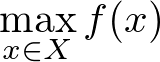 2020/7/28
産業組織論A 10
18
増加関数，減少関数，定数
集合X⊂Rが与えられていて関数f:X→Rとします
関数が区間I ⊂Xにおいて増加しているとは
	すべてのx1,x2∈Iに対して
		x1<x2⇒f(x1)<f(x2) を意味します
点x*が内点となるような上の条件を満たす区間Iが存在するならばその点で関数は増加といいます
同様に区間で減少，その点で減少も定義される
条件が等号であれば区間で定数という
2020/7/28
産業組織論A 10
19
最大値を取る図形的特徴
関数が増加や減少している点では最大値を取ることはない
最大値を取るのは一瞬でも「関数値が一定」になっているとき
x*で接線を引くと水平になる
頂点(x*, f(x*))近くでは直線で
近似できることを意味する
ｘ*
2020/7/28
産業組織論A 10
20
まとめ
収入最大化
限界収入イコール0
限界収入の符号と収入曲線
独占価格
2次関数の最大値・最小値
最大化問題
関数の増加と減少
最大値を取ることの図形的特徴
2020/7/28
産業組織論A 10
21